Informal document GRVA-15-35/Rev.1 
15th GRVA session, 23-27 January 2023 Agenda item 4(a)
Informal Working Group on Functional Requirements for Automated Vehicles Status Report
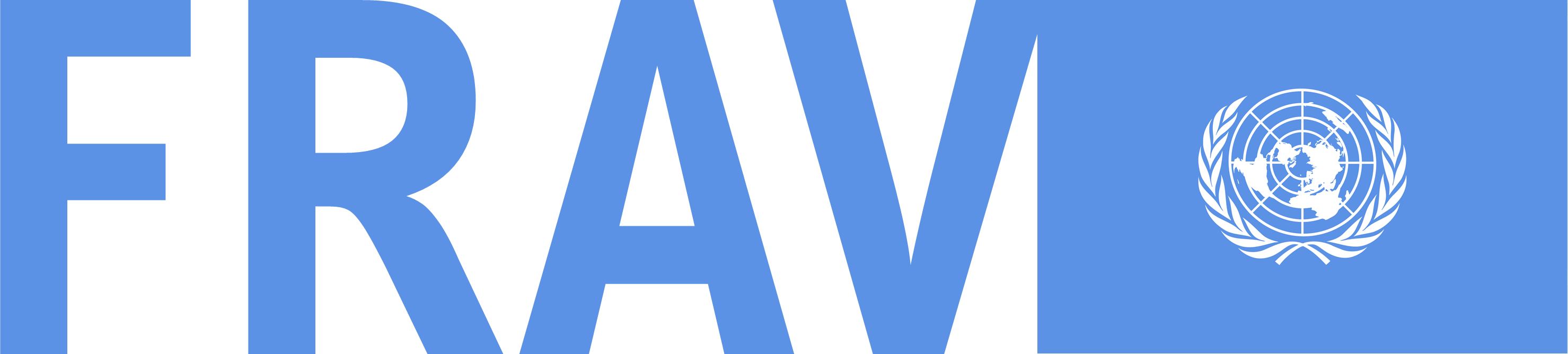 15th GRVA Session
23-27 January 2023
Interim submission
Guidelines for consideration during the June 2023 WP.29 session.
Per the AV Framework Document as amended by WP.29-188-12.
Guidelines for ADS safety requirements and verifiable criteria.
Second phase to integrate FRAV and VMAD outcomes in 2024 submission.
FRAV currently reviewing draft text.
Based on GRVA-09-28 (concepts) and GRVA-13-36 (scope of requirements).
Aim to provide basis for this second phase and reference for use across WP.29 activities (e.g., screening of regulations for ADS application).
FRAV has reviewed Introduction, definitions, and DDT sections.
FRAV expects to deliver interim submission for May GRVA session.
Review by GRVA for submission to the June WP.29 session.
DDT performance criteria
Behavioural competencies provide the verifiable criteria for DDT performance.
Behavioural competency is an expected and verifiable ADS capability to operate the vehicle within an ODD.
A behavioural competency may involve various elements, including but not limited to, consistency with:
High-level performance requirements (applicable worldwide)
Traffic rules applicable to the ODD (localised requirements that may vary)
One or more safety models regarding vehicle control.
FRAV guidelines provide high-level performance requirements.
 FRAV is considering additional guidelines regarding traffic rules and safety models.
DDT performance criteria
The ADS must demonstrate behavioural competencies across a sufficient range of traffic scenarios:
To verify ADS capability to perform entire DDT required to operate the vehicle within the ODD of its feature(s).
To assess performance under nominal, critical, and failure situations.
FRAV is considering guidelines to ensure sufficient coverage.
High-level requirements and guidelines for traffic-rule analysis, safety models, and scenario generation provide the basis for ADS safety assessment criteria.
“Future proof” framework that addresses the diversity of ADS and enables alignment with technological progress.
Coordination with VMAD
FRAV and VMAD leaderships held several discussions during November-December on second phase collaboration.
FRAV and VMAD agreed on a methodology to manage and coordinate work on the joint submission to WP.29 for June 2024.
Matrix of ADS requirements and validation methods.
Iterative process to reach agreement on text for requirements and their validation.
FRAV expects to begin collaboration with VMAD from February.
Initial requirements and explanations for consideration by VMAD and its subgroups.
IGEAD discussion
As requested by GRVA, FRAV met with IGEAD.
WP.1 Informal Group of Experts on Automated Driving (IGEAD).
7-8 November in The Hague.
FRAV explained its activities.
ADS safety framework, requirements, and tools.
Position on external light-signalling (as approved by GRVA).
Discussion suggested four areas of common interest.
Understanding terms and definitions used in WP.29 and WP.1.
External ADS communication with other road users.
Electronic database of ADS-readable traffic rules.
ADS behaviours in traffic to ensure road safety (human-centred).
Summary
FRAV expects to deliver its interim recommendations to the May GRVA session.
Introduction (rationale and fundamental concepts), definitions, and DDT performance (nominal, critical, failure situations) has been reviewed.
Safety of user interactions and over the useful life of the vehicle plus guidelines on traffic rules, safety models, and scenario generation pending.
FRAV plans to hold a session during 14-16 March in the UK.
FRAV expects to begin collaboration with VMAD on a joint 2024 submission in April.
Initial input to the FRAV/VMAD matrix based on the draft interim submission.
FRAV looks to GRVA and WP.29 for guidance on further interaction with WP.1/IGEAD, if any.
Informal Working Group on Functional Requirements for Automated Vehicles Status Report
Note: FRAV has separately provided draft terms and definitions to support WP.29 activities.
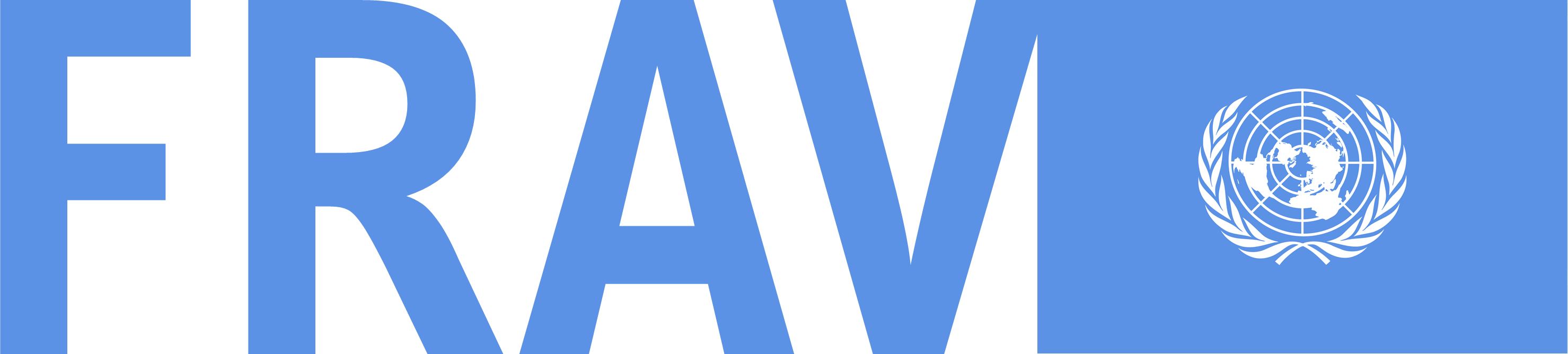 15th GRVA Session
23-27 January 2023
FRAV welcomes questions, feedback, and guidance from GRVA.